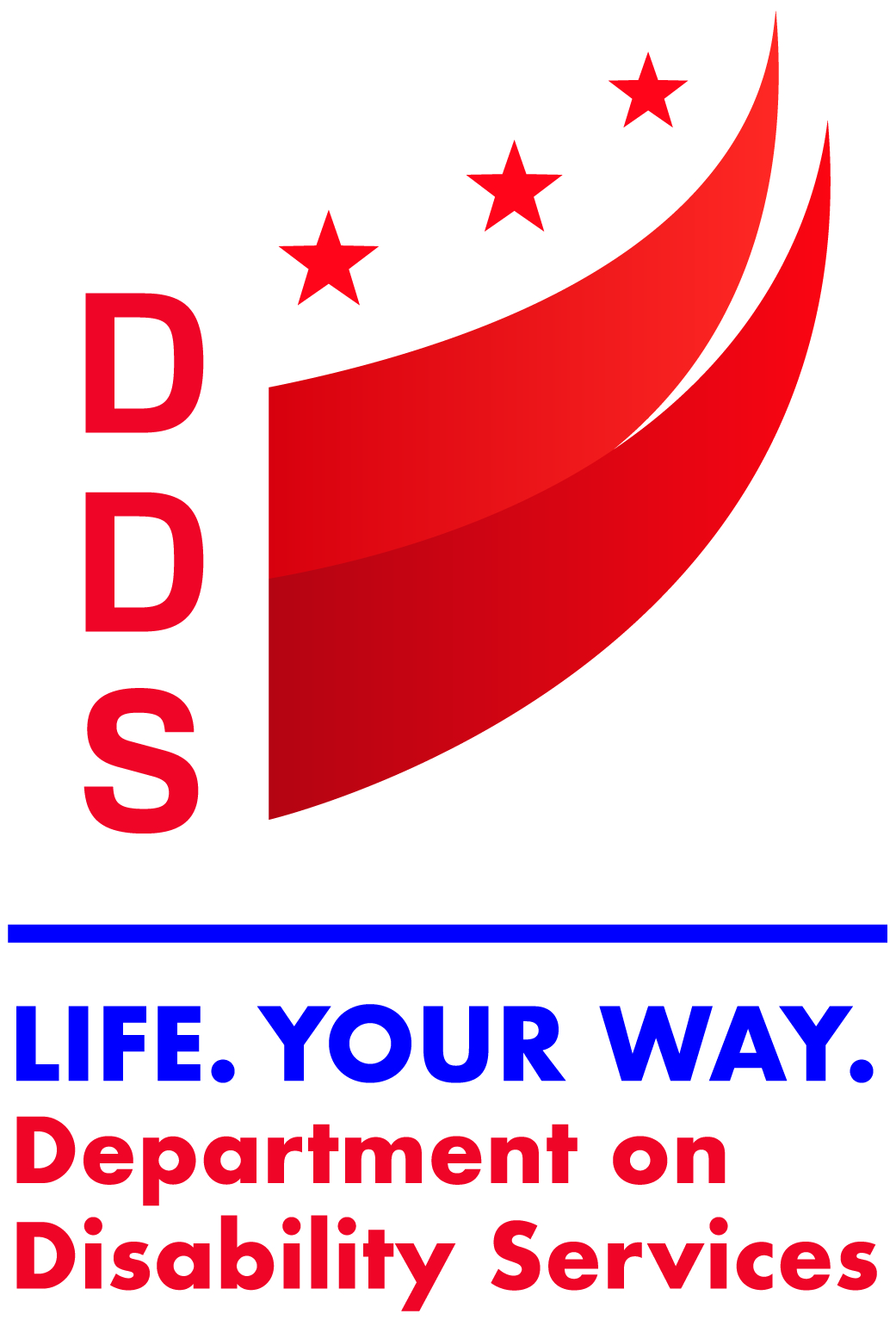 RSA Referral Process and Informed Choice
[Speaker Notes: Jasmine]
Presentation Objectives
Provide a brief overview of RSA’s Referral Process to service providers.

Review how RSA implements Informed Choice so our clients have the information necessary to make individualized decisions.
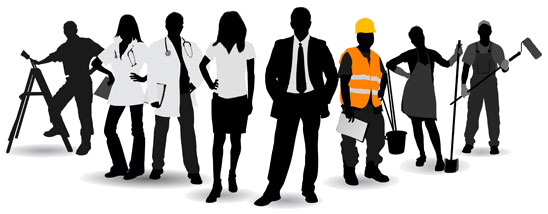 This Photo by Unknown Author is licensed under CC BY-NC
2
[Speaker Notes: Mark 
Good morning all , My name is mark Agosto and I here with my colleagues Tikeya Milburn and Enjouli Mcgogginto provide a brief overview of RSA’s Referral Process to ser ices and How RSA implements Informa

Jasmine
.Our services are tailored to each individual’s strengths and challenges to ensure the greatest chance of success. At the center is guidance and counseling which is primarily conducted by our VRC We have close to 50 Certified Master’s level Vocational Rehabilitation Counselors in various units such as a our transition unit that support working age youth from 14-24.  Our transition counselor are assigned to every public, non public and charter school in the district. Our sensory unit supports applicants who are blind/visually impaired as well as those who are deaf and hard of hearing.  
Our supported employment unit supports those with the most significant disabilities
And our general unit supports general referrals.
In order to meet the needs for the individual, the comprehensive needs are identified by the completion of a comprehensive  assessment,  The comprehensive assessment will include such things as identifying the vocational implication of the disability, identify need of assistive technology, identify levels of intellectual functions, psychological well being, vocational interests and other things.  
We provided financial support for work-related postsecondary education and or training that are both necessary and reasonable.  Necessary relates to employment goal and other functional limitations or vocational impediments of the disability.  All services provided by vocational rehabilitation must address one or both the employment goal or vocational impediments. Reasonable relates to cost services must be reasonable in cost.  VR must also consider comparable benefits such as insurance, scholarships or grants.]
Role of Vocational Rehabilitation Counselor
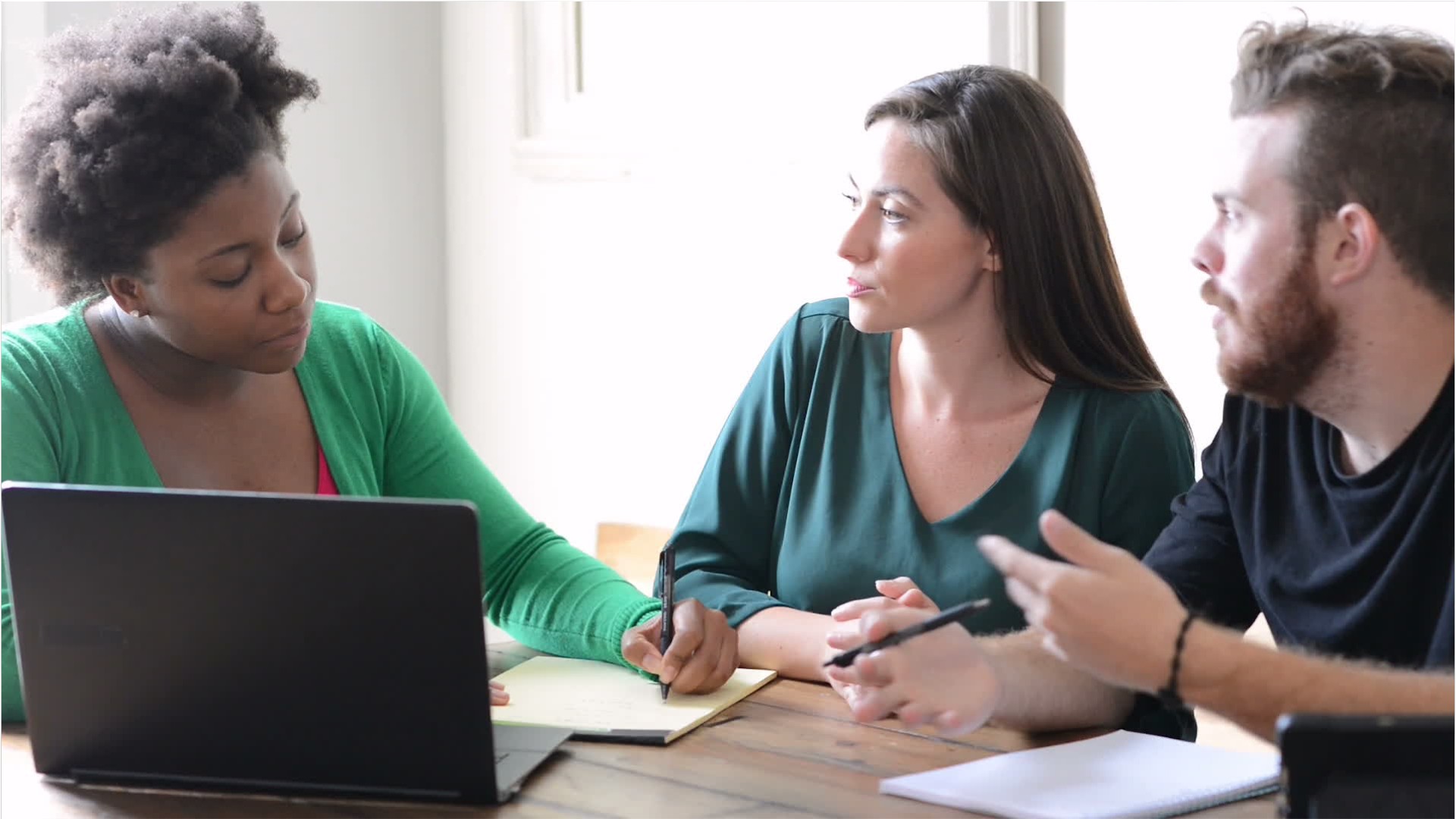 A Rehabilitation Counselor is a trained counselor who works with individuals, their families, schools and other agencies to design a plan for employment

Identifies barriers to competitive employment supports needs

Determines eligibility for VR program

Works with individual to develop feasible employment goals 

Develops individualized Plan for Employment
This Photo by Unknown Author is licensed under CC BY
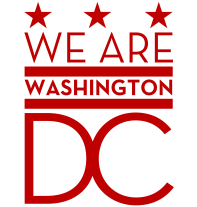 3
[Speaker Notes: Tikeya 

Jasmine
.Our services are tailored to each individual’s strengths and challenges to ensure the greatest chance of success. At the center is guidance and counseling which is primarily conducted by our VRC We have close to 50 Certified Master’s level Vocational Rehabilitation Counselors in various units such as a our transition unit that support working age youth from 14-24.  Our transition counselor are assigned to every public, non public and charter school in the district. Our sensory unit supports applicants who are blind/visually impaired as well as those who are deaf and hard of hearing.  
Our supported employment unit supports those with the most significant disabilities
And our general unit supports general referrals.
In order to meet the needs for the individual, the comprehensive needs are identified by the completion of a comprehensive  assessment,  The comprehensive assessment will include such things as identifying the vocational implication of the disability, identify need of assistive technology, identify levels of intellectual functions, psychological well being, vocational interests and other things.  
We provided financial support for work-related postsecondary education and or training that are both necessary and reasonable.  Necessary relates to employment goal and other functional limitations or vocational impediments of the disability.  All services provided by vocational rehabilitation must address one or both the employment goal or vocational impediments. Reasonable relates to cost services must be reasonable in cost.  VR must also consider comparable benefits such as insurance, scholarships or grants.]
Informed Choice through the Vocational Rehabilitation Journey
STEP 1
STEP 2
STEP 4
STEP 5
STEP 3
Search for a job & get hired!

The client continues to receive services that will help them search for a job and get hired
Open Case with RSA

Informed choice begins when you first contact the agency to apply for vocational rehabilitation (VR) services and continues throughout the rehabilitation process.
Develop IPE 

Once eligibility has been determined, the client will complete a comprehensive needs assessment  and will work with the VRC collaboratively to develop Individualized Plan for Employment (IPE). 

The IPE is based on the Applicant’s informed choice.
Prepare for Employment

Implement IPE

The client receives services identified in the IPE that will help build skill-sets necessary to achieve the individual's employment goal utilizing informed choice.
Explore what you want to do

During the intake, the applicant explores interests, strengths, and abilities with support of VRC to develop an employment goal.
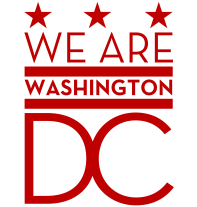 4
[Speaker Notes: Tikeya

Jasmine
Here is our VR Journey:  The first step is to open the case by scheduling an intake appointment , the next step is completing the intake appointment with one of our VR counselors.  At the intake appointment, the applicant and the VRC explore interest, strengths and abilities and determine eligibility..  The VRC has up to 60 days to establish eligibility.  Once eligibility is established the VRC and the client will work together to develop the IPE. The IPE is the plan of action for employment services.  After the IPE is developed it is implemented, applicant receives services that will help build skill sets necessary to achieves his/her employment goals.  After the services have been received Applicant continues to receive services that will help him / her search for a job and get hired.  The case remains open until 90 days after of successful employment.]
Informed Choice
DDS RSA ensures that you (or your representative) are provided with information and support services to assist you in exercising informed choice.  An Informed Choice is a decision-making process that occurs throughout the VR process. 
Together, you and your VR counselor will gather information to help you explore your options and provide the information you need to make choices. Your counselor will use appropriate communication methods to inform you about the availability and opportunities to exercise informed choice.
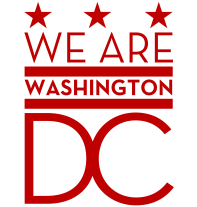 5
[Speaker Notes: Mark 
Now that we have heard how informed choice is present through out the VR Journey, lets review what informed choice.]
Informed Choice
Informed choice begins when you first contact the agency to apply for vocational rehabilitation (VR) services and continues throughout the rehabilitation process. As an applicant or an individual eligible to receive VR services, you have the right to exercise informed choice in decisions related to the provision of VR services, including:
Decisions and plans for the type of assessments and evaluations
Choices among the methods used to procure VR services
Selection of an employment goal
The entities that will provide the services to help you achieve your employment outcome
The settings in which services are provided 
How services will be procured, including your financial contribution, if any. 
Development of Individualized Plan for Employment (IPE)
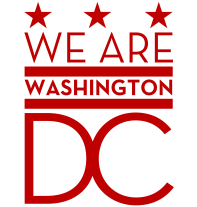 6
[Speaker Notes: Tikeya]
The information provided by your counselor will consider your unique strengths, resources, priorities, concerns, abilities, capabilities, and interests to help you achieve your employment outcome.

It is important to remember, however, that informed choice does not mean unlimited or unreasonable choice. Your counselor may not always be able to support your choice. If this occurs, the counselor will explain the reason(s) and help you consider other choices

In addition, you have a right if you are dissatisfied with any action taken in your case to
to the following remedies:

A) Request an Informal Administration Review Meeting

B) Request Mediation

C) Request an Impartial Due Process Hearing with OAH

D) Request an Interpreter or Other Method(s) of Communication

In addition, if you need assistance with any of these actions, you may contact:
Client Assistance Program ("CAP")


Disability Rights DC
University Legal Services, Inc.
220 I Street, N.E., Suite 130
Washington, DC 20002
Telephone number: (202) 547-0198 (voice) and (202) 547-2657 (TDD).
Informed Choice
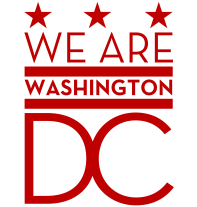 7
[Speaker Notes: Mark]
Comprehensive Assessment
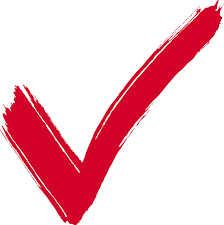 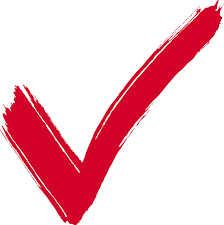 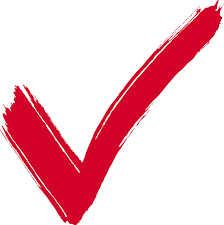 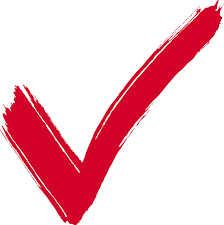 8
Note: In the absence of relevant documentation needed to collect information related to the client’s strengths, resources, priorities, concerns, abilities, capabilities, interests, and informed choice, a comprehensive needs assessment is completed to provide assistance with identifying appropriate services on the IPE.
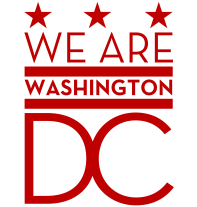 8
[Speaker Notes: Another way, RSA exercise Enjouli]
The Counselors have access to the RSA provider list on the DDS Website, which they share with the client(s) to allow for the client(s) to have informed choice when selecting a provider for services. 

RSA is currently working with DDS Performance to develop an RSA provider report card that will contain pertinent data regarding the providers' performance and service provision.  Once this has been developed clients will have the ability to select providers with a more comprehensive approach, allowing for greater informed choice when selecting a provider for services.
How does the individual select a provider?
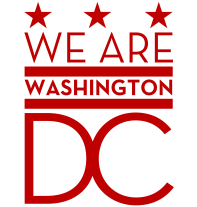 9
[Speaker Notes: Enjouli]
Individualized Plan for Employment (IPE)
Once eligibility has been established, a VR Counselor will work with you to create your Individual Plan for Employment (IPE). This plan will be unique and tailored to your specific vocational rehabilitation needs.
The development of your IPE allows you to exercise informed choice while making various decisions related to your vocational goals. Key decisions required to complete your IPE include:

Identifying your desired employment outcome and/or the type of job you would like to obtain
Specifying when you aim to achieve your vocational objective
Determining measurable criteria for assessing your progress
Identifying the services and service providers needed to achieve your vocational goal
Outlining your responsibilities as well as RSA’s responsibilities in fulfilling your IPE
Determining the costs of the VR services and who will be responsible
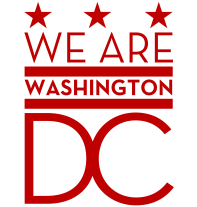 10
[Speaker Notes: Tikeya]
Individualized Plan for Employment (IPE)
Once your IPE is developed, it must be signed by you and an RSA representative to become effective. If revisions are needed, your IPE can be modified at any time during the VR process with changes agreed upon by you and your VR Counselor. Once agreed upon and signed, you will receive a copy of your IPE.
Your IPE will be reviewed annually during a face-to-face meeting with your VR Counselor. This review assesses your progress toward meeting your vocational goals and determines if any revisions are necessary. If revisions are needed, your VR Counselor will work with you to amend your IPE accordingly.
Your IPE will remain a living document throughout the VR process. You are encouraged by RSA to keep copies of your IPE until you have reached your vocational goal.
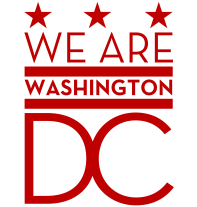 11
[Speaker Notes: Tikeya]
Individualized Plan for Employment (IPE)
Based on your feasible Employment Goal, your VR Counselor will review with you all of the available service providers who can assist you in achieving it. During this conversation, the VR counselor will provide pertinent information such as location, specialty, and languages offered.  
Once a service provider is selected, the VR Counselor will submit a completed referral that includes the authorization for services to the identified service provider.
The service provider will acknowledge acceptance of the referral and is responsible for scheduling the initial meeting with the client, if applicable.
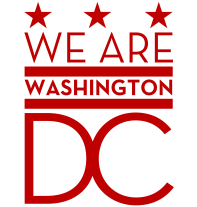 12
[Speaker Notes: Tikeya]
RSA provider presentation series
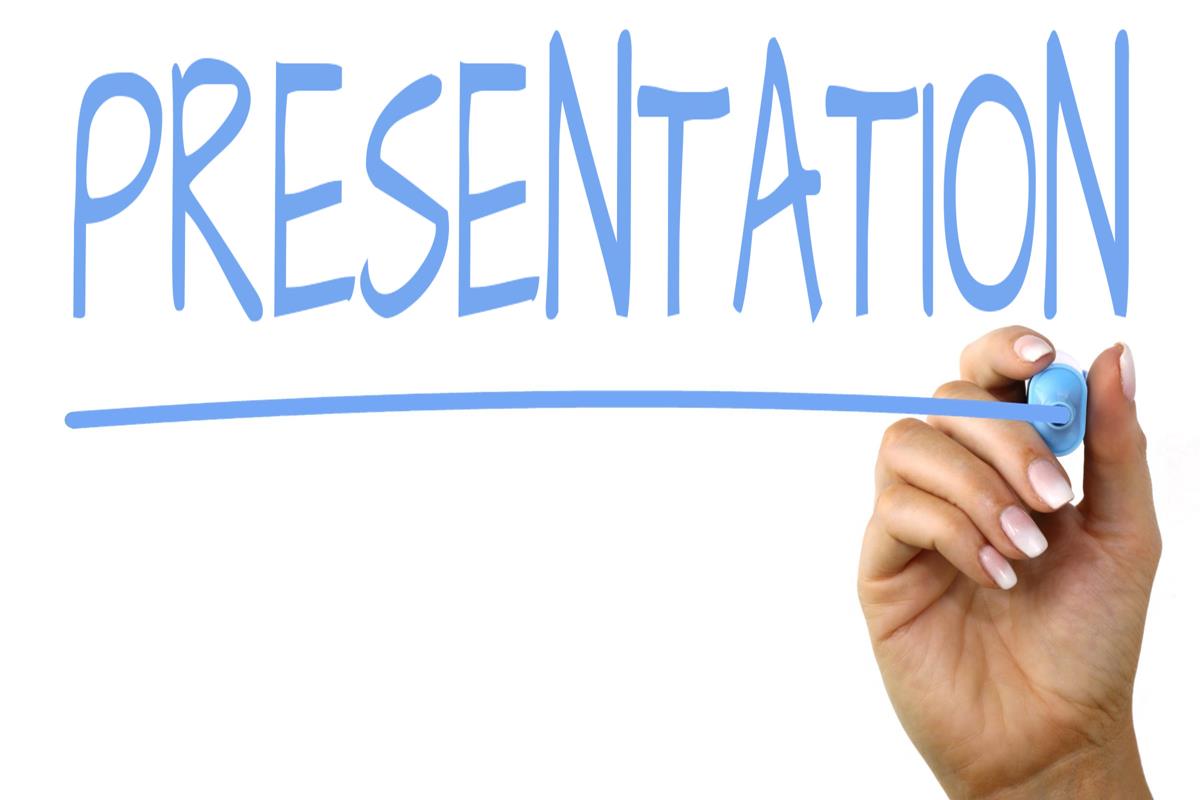 The RSA provider presentation series is an opportunity for providers to highlight the programs and initiatives that support RSA clients in obtaining competitive and integrated employment.  

As part of our series, RSA offers and promotes the presentation to all RSA staff to increase their information on provider services.
This Photo by Unknown Author is licensed under CC BY-SA
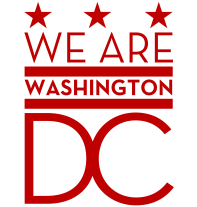 For additional questions, please contact mark.agosto@dc.gov
13
[Speaker Notes: Mark]